输入标题
汇报人：
CONTENTS
论文工作概述
01
print the presentation and make it into a film a wider field
论文研究情况
目录
02
print the presentation and make it into a film a wider field
项目实践报告
03
print the presentation and make it into a film a wider field
04
毕业设计展示
print the presentation and make it into a film a wider field
1
论文工作概述
ENTER YOUR TITLE
您的内容打在这里，或者通过复制您的文本后，在此框中选择粘贴，并选择只保留文字。在此录入上述图表的综合描述说明，在此录入上述图综合容表的打在这里，或者通过复制您的文本后，在此框中选择粘贴，并选择只保留文字。
输入您的标题
Our Company
您的内容打在这里，或者通过复制您的文本后，在此框中选择粘贴，并选择只保留文字。在此录入上述图表的综合描述说明，在此录入上述图综合容表的打在这里，或者通过复制您的文本后，在此框中选择粘贴，并选择只保留文字。
输入您的标题
输入您的标题
您的内容打在这里，或者通过复制您的文本后，在此框中选择粘贴。
您的内容打在这里，或者通过复制您的文本后，在此框中选择粘贴。
输入标题
ADD RELATED TITLE WORDS
输入您的标题
The user can demonstrate on a projector or computer, or print the presentation and make it into a film to be used in a wider field.
输入您的标题
The user can demonstrate on a projector or computer, or print the presentation and make it into a film to be used in a wider field.
输入您的标题
The user can demonstrate on a projector or computer, or print the presentation and make it into a film to be used in a wider field.
输入您的标题
The user can demonstrate on a projector or computer, or print the presentation and make it into a film to be used in a wider field.
输入您的标题
The user can demonstrate on a projector or computer, or print the presentation and make it into a film to be used in a wider field.
输入标题
ADD RELATED TITLE WORDS
请在此输入标题
请在此输入标题
请在此输入标题
请在此输入标题
1
Please replace text, click add relevant headline, modify the text content, also can copy your content to this directly. Please replace text, click add relevant headline,
Please replace text, click add relevant headline, modify the text content, also can copy your content to this directly. Please replace text, click add relevant headline,
Please replace text, click add relevant headline, modify the text content, also can copy your content to this directly. Please replace text, click add relevant headline,
Please replace text, click add relevant headline, modify the text content, also can copy your content to this directly. Please replace text, click add relevant headline,
2
3
4
输入您的标题
OUR COMPANY
您的内容打在这里，或者通过复制您的文本后，在此框中选择粘贴，并选择只保留文字。在此录入上述图表的综合描述说明，在此录入上述图综合容表的打在这里，或者通过复制您的文本后，在此框中选择粘贴，并选择只保留文字。
单击添加标题
输入标题
ADD RELATED TITLE WORDS
输入您的标题
输入您的标题
输入您的标题
输入您的标题
此处添加详细文本描述，建议与标题相关并符合整体语言风格，语言描述尽量简洁生动。
此处添加详细文本描述，建议与标题相关并符合整体语言风格，语言描述尽量简洁生动。
此处添加详细文本描述，建议与标题相关并符合整体语言风格，语言描述尽量简洁生动。
此处添加详细文本描述，建议与标题相关并符合整体语言风格，语言描述尽量简洁生动。
2
论文研究情况
ENTER YOUR TITLE
您的内容打在这里，或者通过复制您的文本后，在此框中选择粘贴，并选择只保留文字。在此录入上述图表的综合描述说明，在此录入上述图综合容表的打在这里，或者通过复制您的文本后，在此框中选择粘贴，并选择只保留文字。
输入标题
ADD RELATED TITLE WORDS
输入您的标题
OUR COMPANY
此处添加详细文本描述，建议与标题相关并符合整体语言风格
输入您的标题
OUR COMPANY
输入您的标题
OUR COMPANY
此处添加详细文本描述，建议与标题相关并符合整体语言风格
此处添加详细文本描述，建议与标题相关并符合整体语言风格
输入您的标题
OUR COMPANY
输入您的标题
OUR COMPANY
此处添加详细文本描述，建议与标题相关并符合整体语言风格
此处添加详细文本描述，建议与标题相关并符合整体语言风格
您的内容打在这里，或者通过复制您的文本后，在此框中选择粘贴，并选择只保留文字。在此录入上述图表的综合描述说明，在此录入上述图综合容表的打在这里，或者通过复制您的文本后，在此框中选择粘贴，并选择只保留文字。
添加页面标题内容
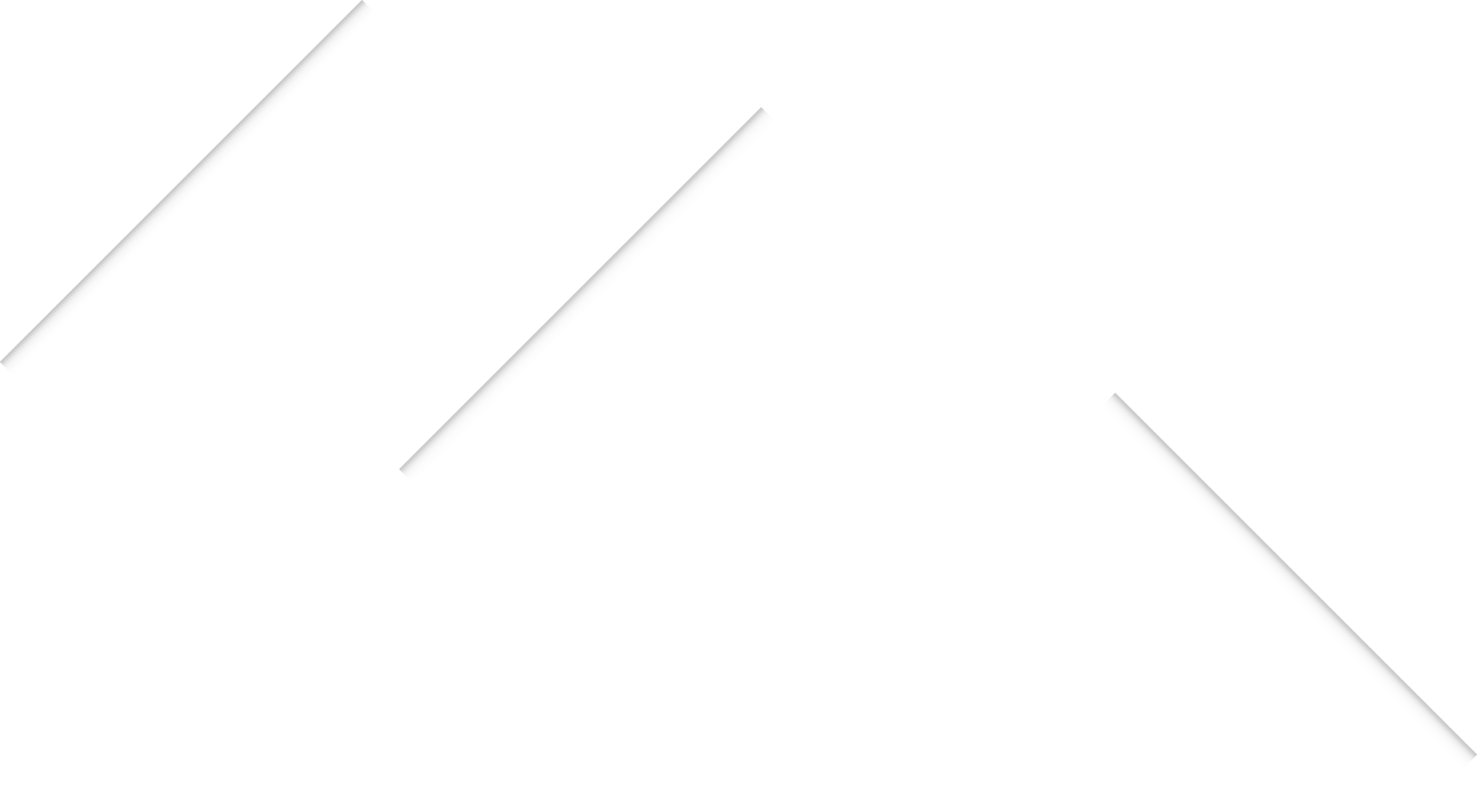 输入您的小标题
输入您的小标题
输入您的小标题
输入标题
ADD RELATED TITLE WORDS
输入您的标题
OUR COMPANY
输入您的标题
OUR COMPANY
输入您的标题
OUR COMPANY
输入您的标题
OUR COMPANY
输入您的标题
OUR COMPANY
此处添加详细文本描述，建议与标题相关并符合整体语言风格，语言描述尽量简洁生动。
此处添加详细文本描述，建议与标题相关并符合整体语言风格，语言描述尽量简洁生动。
此处添加详细文本描述，建议与标题相关并符合整体语言风格，语言描述尽量简洁生动。
此处添加详细文本描述，建议与标题相关并符合整体语言风格，语言描述尽量简洁生动。
此处添加详细文本描述，建议与标题相关并符合整体语言风格，语言描述尽量简洁生动。
输入标题
ADD RELATED TITLE WORDS
输入您的标题
OUR COMPANY
输入您的标题
OUR COMPANY
输入您的标题
OUR COMPANY
输入您的标题
OUR COMPANY
此处添加详细文本描述，建议与标题相关并符合整体语言风格，语言描述尽量简洁生动。
此处添加详细文本描述，建议与标题相关并符合整体语言风格，语言描述尽量简洁生动。
此处添加详细文本描述，建议与标题相关并符合整体语言风格，语言描述尽量简洁生动。
此处添加详细文本描述，建议与标题相关并符合整体语言风格，语言描述尽量简洁生动。
3
项目实践报告
ENTER YOUR TITLE
您的内容打在这里，或者通过复制您的文本后，在此框中选择粘贴，并选择只保留文字。在此录入上述图表的综合描述说明，在此录入上述图综合容表的打在这里，或者通过复制您的文本后，在此框中选择粘贴，并选择只保留文字。
输入标题
ADD RELATED TITLE WORDS
68%
关键字
120%
输入标题
ADD RELATED TITLE WORDS
单击编辑标题
单击此处可编辑内容
您的内容打在这里，或者通过复制您的文本后，在此框中选择粘贴。
单击编辑标题
单击此处可编辑内容
您的内容打在这里，或者通过复制您的文本后，在此框中选择粘贴。
单击编辑标题
单击此处可编辑内容
您的内容打在这里，或者通过复制您的文本后，在此框中选择粘贴。
输入标题
ADD RELATED TITLE WORDS
输入您的标题
输入您的标题
您的内容打在这里，或者通过复制您的文本后，在此框中选择粘贴。
您的内容打在这里，或者通过复制您的文本后，在此框中选择粘贴。
输入您的标题
输入您的标题
您的内容打在这里，或者通过复制您的文本后，在此框中选择粘贴。
您的内容打在这里，或者通过复制您的文本后，在此框中选择粘贴。
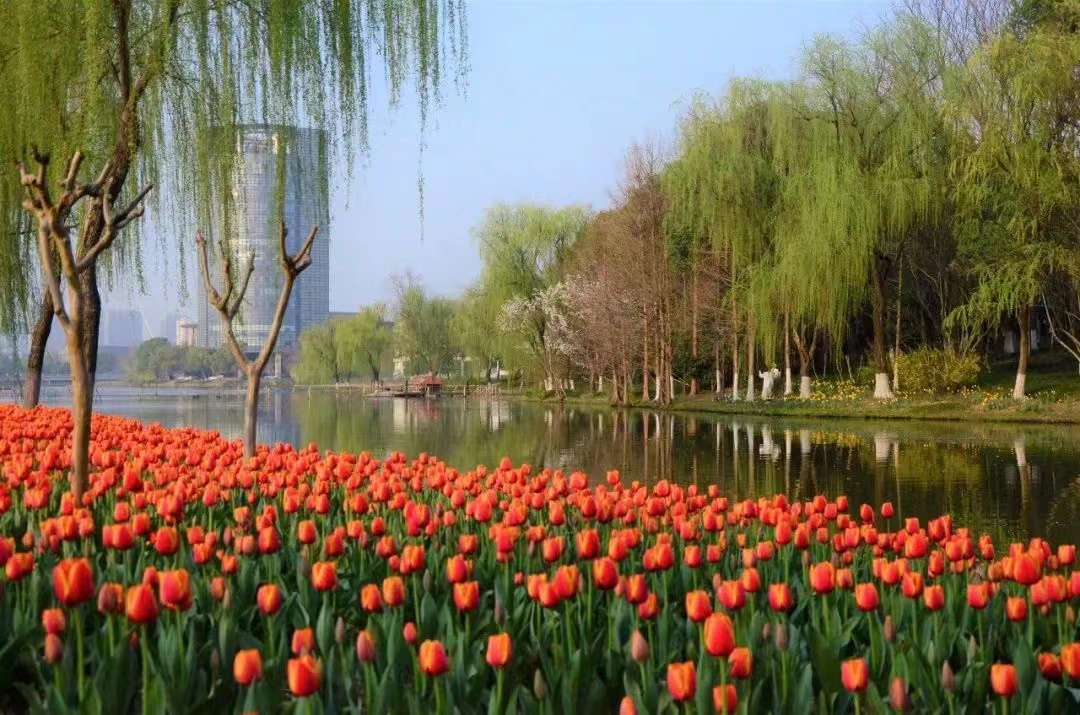 添加标题
单击此处添加标题单击此处添加标题单击此处添加标题
添加标题
单击此处添加标题单击此处添加标题单击此处添加标题
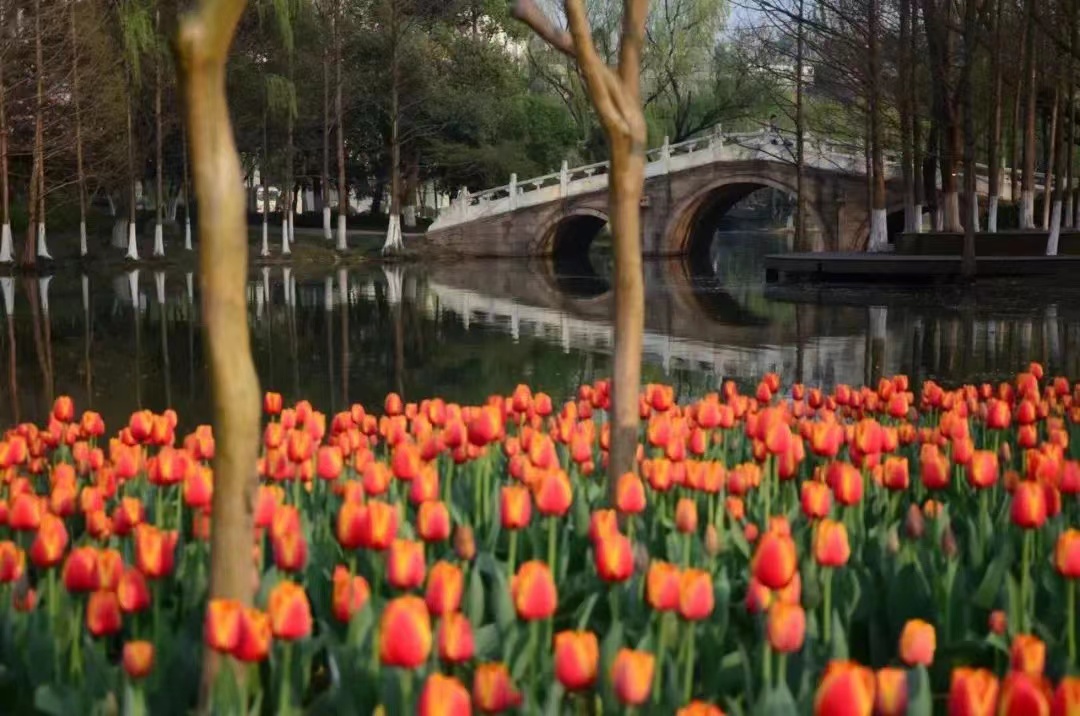 添加标题
单击此处添加标题单击此处添加标题单击此处添加标题
输入您的标题
OUR COMPANY
输入您的标题
OUR COMPANY
此处添加详细文本描述，建议与标题相关并符合整体语言风格，语言描述尽量简洁生动。
此处添加详细文本描述，建议与标题相关并符合整体语言风格，语言描述尽量简洁生动。
4
毕业设计展示
ENTER YOUR TITLE
您的内容打在这里，或者通过复制您的文本后，在此框中选择粘贴，并选择只保留文字。在此录入上述图表的综合描述说明，在此录入上述图综合容表的打在这里，或者通过复制您的文本后，在此框中选择粘贴，并选择只保留文字。
输入标题
ADD RELATED TITLE WORDS
输入标题
输入标题
输入标题
点击输入说明文字
点击输入说明文字
点击输入说明文字
单击此处添加文字阐述添加简短问题说明文字，单击此处添加文字阐述添加简短问题说明文字。单击此处添加文字阐述添加简短问题说明文字，单击此处添加文字阐述添加简短问题说明文字
输入标题
ADD RELATED TITLE WORDS
输入您的标题
输入您的标题
输入您的标题
此处添加详细文本描述，建议与标题相关并符合整体语言风格，语言描述尽量简洁生动。
此处添加详细文本描述，建议与标题相关并符合整体语言风格，语言描述尽量简洁生动。
此处添加详细文本描述，建议与标题相关并符合整体语言风格，语言描述尽量简洁生动。
输入标题
ADD RELATED TITLE WORDS
您的内容打在这里，或者通过复制您的文本后，在此框中选择粘贴，并选择只保留文字。在此录入上述图表的综合描述说明，在此录入上述图综合容表的打在这里，或者通过复制您的文本后，在此框中选择粘贴，并选择只保留文字。
此处添加详细文本描述，建议与标题相关并符合整体语言风格。
此处添加详细文本描述，建议与标题相关并符合整体语言风格。
此处添加详细文本描述，建议与标题相关并符合整体语言风格。
输入标题
ADD RELATED TITLE WORDS
标题文本预设
标题文本预设
标题文本预设
标题文本预设
01
02
03
04
输入您的标题
Our Company
输入您的标题
Our Company
输入您的标题
Our Company
输入您的标题
Our Company
您的内容打在这里，或者通过复制您的文本后，在此框中选择粘贴
您的内容打在这里，或者通过复制您的文本后，在此框中选择粘贴
您的内容打在这里，或者通过复制您的文本后，在此框中选择粘贴
您的内容打在这里，或者通过复制您的文本后，在此框中选择粘贴
谢谢观看
BUSINESS POWERPOINT REPORT TEMPLATE